Constant expressions in C++
Professor Ken Birman
CS4414 Lecture 9
Cornell CS4414 - Fall 2020.
1
Idea Map For Today
In Lecture 8 we learned that C++ can automatically compile to vector-parallelinstructions.
Even without those long lists of advice, this same issue arises when C++ compiles normal code for normal machine instructions!  Some styles promote faster code
Today we will look at another example, unrelatedto parallelism: the C++ concepts of “const” and “byreference”.  Const is notationally hard to get used tobut valuable.  “By reference” is risky to use carelessly,but important to understand!
… But we also saw longs lists of “suggested” coding styles intended to make it feasible for C++ to do this!
Cornell CS4414 - Fall 2020.
2
Connection to conceptual abstraction
Lectures 7 and 8 looked at cases in which the C++ compiler can carry out some sort of conceptual transformation or optimization if we understand the design pattern.

We saw this with control flow, and with SIMD parallelization.

Today we continue this theme by looking at compile-time expression evaluation: another powerful conceptual abstraction!
Cornell CS4414 - Fall 2020.
3
how do programs in C or C++ become executables?
Languages like Python and Java are highly portable.  They compile to byte code… Java does “just in time” compilation to machine code.

This is not the case for C and C++.  Each distinct computer may have a different CPU and its own memory layout rules.

Thus, “find” or “cat” or “tr” or “sort” or “uniq” needs to be turned into machine-language specific for the particular machine
Cornell CS4414 - Fall 2020.
4
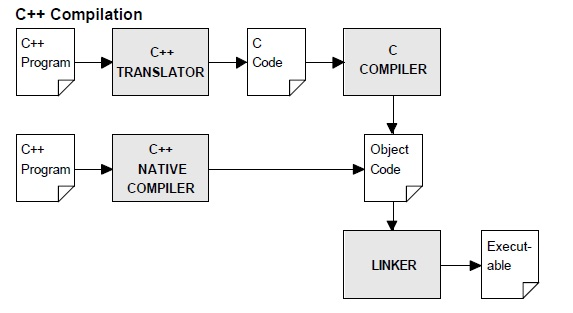 compilation
name.c/.cpp, name.h/.hpp: source code
name.s: assembler language
name.o: “object” code:  machine code plus symbol table
name.dll: “dynamically linked library”
a.out: The default name for a compiled executable
core: If enabled, a file created in the current directory (or in /var/core) if your program crashes.  Use gdb to find out where and why it happened.  Compiler option –g is useful in this context.
Cornell CS4414 - Fall 2020.
5
Consider the humble procedure call…
In fact, let’s look at an example:
fibonacci(n) computes the n’thfibonacci integer

1 2 3 5 8 13 21 ….
In fact, let’s look at an example:
fibonacci(n) computes the n’thfibonacci integer

1 2 3 5 8 13
int fibonacci(int n)
{
	if(n <= 1)
		return n;
	return fibonacci(n-1)+fibonacci(n-2);
}
21 = 8 + 13
Cornell CS4414 - Fall 2020.
6
Where is Fibonacci processed?
As we will see, in C++ there are several possible answers.

The most obvious case is when actual code will be created.  Here the compiler itself generates that code.

Later we will see other cases where no code is generated!
Cornell CS4414 - Fall 2020.
7
… Fibonacci is the most famous example of recursion
When first introduced to recursion, many students are confused because 
The method is invoking itself, 
The variable n is being used multiple times in different ways, 
We even call fibonacci twice in the same block!

Over time, you learn to think in terms of “scope” and to view each instance as a separate scope of execution.
Cornell CS4414 - Fall 2020.
8
… but n does need a memory location?
Where does the memory for n reside?   … on the stack.  Each time fibonacci is called, C++:
  Pushes any registers to the stack, including the return PC
  Pushes arguments (in our case, the current value of n)
  Jumps to fibonacci, which allocates space on the stack for local    variables (in our case there aren’t any), and executes
  When finished, fibonacci pops the PC and returns to the caller
  The caller pops the things it pushed
Cornell CS4414 - Fall 2020.
9
Fibonacci(5)
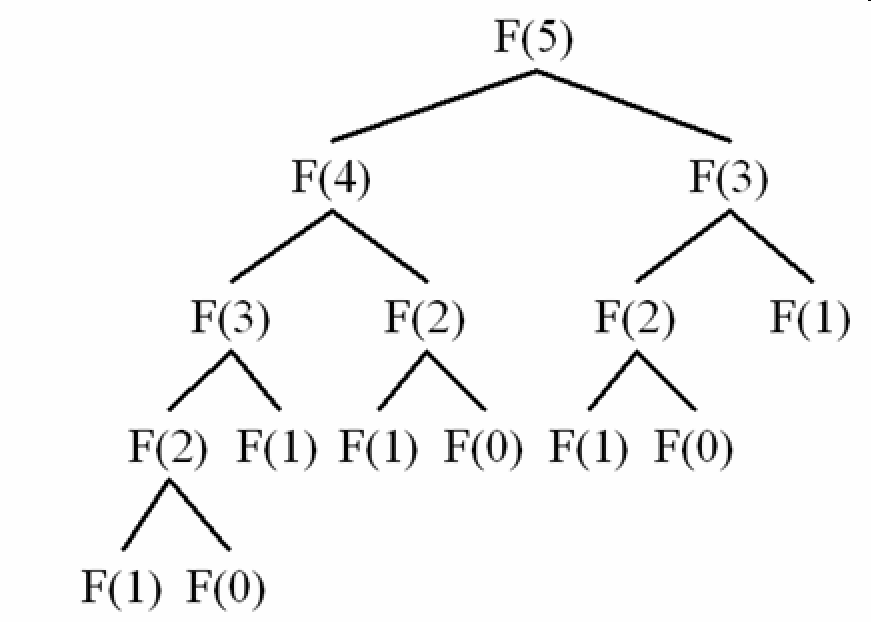 int fibonacci(n)
{
	if(n <= 1)
		return n;
	return fibonacci(n-1)+fibonacci(n-2);
}
… 15 calls to fibonacci occur, in total
Cornell CS4414 - Fall 2020.
10
Fibonacci(5)
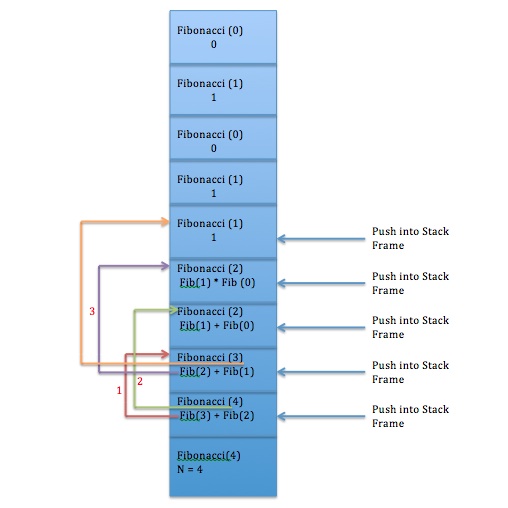 int fibonacci(3)
{
	if(n <= 1)
		return n;
	return fibonacci(2)+fibonacci(1);
}
… 15 calls to fibonacci occur, in total
Cornell CS4414 - Fall 2020.
11
Where is time being spent?
2
How many instructions really relate to computing fibonacci?

We have an if statement: a comparison (call itcompare “a and b”) then branch “if a >= b”.

Two recursive calls, one addition, then return.
1
2 * ? + 1 + 1
Cornell CS4414 - Fall 2020.
12
The cost of the recursive calls
1
They each 
  Push registers.  Probably 1 is in use.
  Push arguments.  In our case, n.
  Push the return PC, jump to fibonacci
  After the call, we need to pop the arguments    and also pop the saved registers.
1
2
2
Cornell CS4414 - Fall 2020.
13
… now we can fill in the “?” with 6
2
How many instructions really relate to computing fibonacci?

We have an if statement: a comparison (call itcompare “a and b”) then branch “if a >= b”.

Two recursive calls, one addition, then return.
1
2 * ? + 1 + 1
2 * 6 + 1 + 1
Cornell CS4414 - Fall 2020.
14
How many instructions to push and pop arguments?
About 17 instructions per call to fibonacci.  Of these, 1 is the actual addition operation, and the others are “housekeeping”

For example: fibonacci(5)=0…1…1…2…3…5 

Our code needs to do the required 5 additions.  However, to compute it we will do 15 recursive calls at a cost of about 17 instructions each: 255 instructions… 51x slower than ideal!
Cornell CS4414 - Fall 2020.
15
Some questions we can ask
When C++ creates space for us to hold n on the stack, why is it doing this?We should have a copy of n if we will make changes, but then would want them discarded, or perhaps if the caller might be running a concurrent thread that could make changes to n “under our feet” (if the caller is spawning concurrent work).

But Fibonacci does not change n!
Cornell CS4414 - Fall 2020.
16
C++ “CONST” ANNOTATION
In C++ we have a way to express that something will not be changed.  

The compiler can then use that knowledge to produce better code, in situations where an opportunity arises.
Cornell CS4414 - Fall 2020.
17
C++ const annotation
The easiest case:

const int  MAXD = 1000;      // Limit on number of Bignum digits
char  digits[MAXD];             //  digits is an array of 1000 8-bit ints

Here, we are declaring a “compile time constant”. C++ knows that MAXD is constant and can use this in various ways.
Cornell CS4414 - Fall 2020.
18
An example
… for example, consider
                 digits[MAXD-k-1] = c;

This sets the item “k” from the end to 8.  C++ can compute MAXN-1 as a constant, and index directly to this item as an offset relative to myvec.

By having c and k in registers, only a single instruction is needed!
movq      %rbx,_digits(999-%rax)
Cornell CS4414 - Fall 2020.
19
Why is this so great?
If C++ had not been able to anticipate that these are constants, it would have needed to compute the offset into digits.   
  That would require more instructions.

Here, we are leveraging knowledge of (1) which items are constants, and also (2) that C++ puts “frequently accessed” variables in registers.
Cornell CS4414 - Fall 2020.
20
More examples using “const”
We can mark an argument to a method with “const”.

This means “this argument will not be modified”.
  C++ won’t allow that argument to be used in any situation where it   might be modified.
  C++ will also leverage this knowledge to generate better code.
Cornell CS4414 - Fall 2020.
21
More examples using “const”
We can mark an argument to a method with “const”.

This means “this argument will not be modified”.
  C++ won’t allow that argument to be used in any situation where it   might be modified.
  C++ will also leverage this knowledge to generate better code.
// constant_values1.cpp
int main(const int argc, const char**argv) {
   const int i = 5;
   i = 10;   // C3892
   i++;       // C2105
}
Cornell CS4414 - Fall 2020.
22
More examples using “const”
We can mark an argument to a method with “const”.

This means “this argument will not be modified”.
  C++ won’t allow that argument to be used in any situation where it   might be modified.
  C++ will also leverage this knowledge to generate better code.
// constant_values3.cpp
int main(const int argc, const char**argv) ) {
   char *mybuf = 0, *yourbuf;
   char *const aptr = mybuf;  // Initializes aptr…
   *aptr = 'a';           // OK
   aptr = yourbuf;    // C3892
}
Cornell CS4414 - Fall 2020.
23
More examples using “const”
// constant_member_function.cpp
class Date
{
public:
   Date( int mn, int dy, int yr );
   Date(const& Date);            // A “copy constructor”
   int getMonth() const;         // A read-only function
   void setMonth( int mn );    // A write function; can't be const
private:
   int month;
};
We can mark an argument to a method with “const”.

This means “this argument will not be modified”.
  C++ won’t allow that argument to be used in any situation where it   might be modified.
  C++ will also leverage this knowledge to generate better code.
Cornell CS4414 - Fall 2020.
24
aside
The “const” suffix for a read-only method like getMonth can only appear inside a method declared as a member of a class.  It means “read only property” of the object the class defines.

If you used this same notation on a global method, it will be rejected with an error message.
Cornell CS4414 - Fall 2020.
25
Another aside
A constant lives in the compiler… not in program memory, unless the compiler “needs” to save a copy for some reason.

As a result, you cannot access a constant by reference: when you take the address of an object, or pass it using the “&” notation for a parameter to a method (like sum(int& x, int& y)), you are treating the constant as if it has a location in memory.
Cornell CS4414 - Fall 2020.
26
… but const can also mean “I don’t change this argument”
In this sum function, we are saying “sum will treat a and b as constants (it won’t change them).   It accesses them by reference, so you cannot pass a constant to it
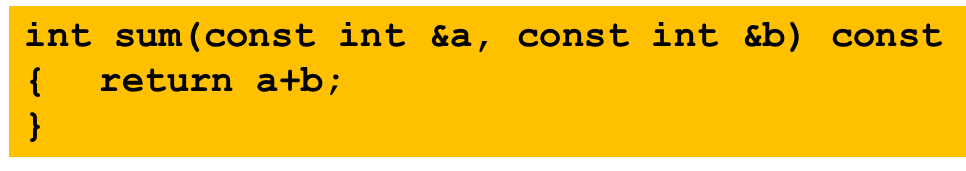 Cornell CS4414 - Fall 2020.
27
… but const can also mean “I don’t change this argument”
In this sum function, we are saying “sum will treat a and b as constants (it won’t change them).   It accesses them by reference, so you cannot pass a constant to it


The const at the end says that this method will not change member variables in the class that defined it.
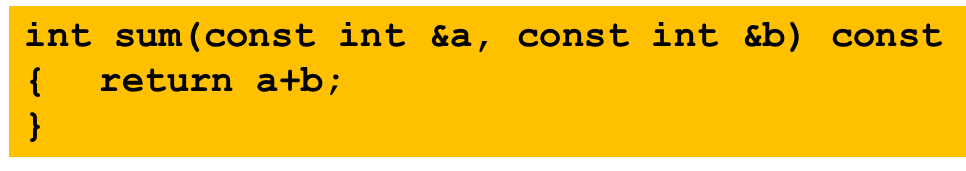 Cornell CS4414 - Fall 2020.
28
constexpr
This keyword says that “this expression should be entirely constant”.  The expression can even include function calls.

C++ will complain if for some reason it can’t compute the result at compile time: a constant expression turns into a “result” during the compilation stage.

If successful, it treats the result as a const.
Cornell CS4414 - Fall 2020.
29
constexpr
This annotation says that “this expression should be entirely constant”.  The expression can even include function calls.

C++ will complain if for some reason it can’t compute the result at compile time: a constant expression turns into a “result” during the compilation stage.

If successful, it treats the result as a const.
constexpr float x = 42.0;
constexpr float y{108};
constexpr float z = exp(5, 3);
constexpr int i; // Error! Not initialized
int j = 0;
constexpr int k = j + 1; //Error! j not a constant expression
Cornell CS4414 - Fall 2020.
30
Functions used in constant expressions
To use a function in as an initializer for a const, or in a constexpr, the function itself must be marked as a constexpr.

The compiler will complain if any aspect of the function cannot be fully computed at compile time.
Cornell CS4414 - Fall 2020.
31
We can combine these annotations
Here we declare that exp is a constant expression using a recursive method to compute x^n
constexpr float exp(const float &x, const int &n)
{
   if(n == 0)
		return 1;
	if(n % 2 == 0)
		return exp(x * x, n / 2);
	return exp(x * x, (n - 1) / 2) * x;
}
Cornell CS4414 - Fall 2020.
32
What about Fibonacci(n)?
If n is a constant, fibonacci(n) can actually be computed as a constant expression too.

The C++ constexpr concept focuses on this sort of optimization.  If something is marked as a constexpr, C++ computes it at compile time.

In principle, it could compute fibonacci(7)….  In practice, however, it might not realize it can pull this off and could give an error.
Cornell CS4414 - Fall 2020.
33
By-Reference arguments
A method can also ask for a “reference” to its argument, instead of the actual value being pushed on the stack.

This feature only works if C++ can be sure that the caller has an actual object (or reference to one, or a constant) to pass in.

But assuming you do, the method ends up with a second name for the argument passed in: a form of “alias”
Cornell CS4414 - Fall 2020.
34
By-Reference arguments
Notation:

fibonacci(int &n){       ….}
n doesn’t have a memory address of its own.

In fact it is a second name (an alias) for the argument passed to fibonacci
Cornell CS4414 - Fall 2020.
35
N is “used” just as it was earlier
We can still write things like

 	if(n <= 1)
                return n;
        return fibonacci(n-1)+fibonacci(n-2);

But now the compiled code is accessing the memory location the caller was using for n.  Our method no longer has any local storage for n.
Cornell CS4414 - Fall 2020.
36
We can combine these annotations
C++ can compute fibonacci(5) as a constexpr entirely at compile time.  It will just turn this into the constant 5.

… but it can only be used with a constant argument.
constexpr int fibonacci(const int &n)
{
    return n <= 1? n: fibonacci(n-1)+fibonacci(n-2);
};
Cornell CS4414 - Fall 2020.
37
Inline annotation
This tells C++ that you want it to expand any calls to the method, producing a single “straight line” block of code.  In C++ 17 is it considered redundant because the compiler does it automatically.

Thus:
 		c = sum(a, b);
would expand into
 		c = a + b;
Cornell CS4414 - Fall 2020.
38
What if we inline fibonacci?
Suppose we had done it this way:




Now the expression “expands” if C++ is able to do so.
inline int fibonacci(const int &n)
{
    return n <= 1? n: fibonacci(n-1)+fibonacci(n-2);
};
Cornell CS4414 - Fall 2020.
39
Inlining is automatic… yet the keyword is still commonly used
In effect, when we write “inline” we often are giving a hint both to the compiler (which probably ignores the hint and makes its own decision!) and also to other readers of the code.

We are saying “I wrote this code as a method, but in fact I am anticipating that this is really a “code pattern” that will be expanded for me, then optimized in place”.
Cornell CS4414 - Fall 2020.
40
Constexpr or inlining will save 255 instructions!
C++ sometimes works very hard at compile time, but by doing so, it can eliminate unneeded work at runtime.

In our example, we completely eliminated any actual runtime code for fibonacci… but only for calls with a constant argument.

If a constexpr function is called with a non-constant argument, it will simply be evaluated as much as possible at compile time but the computation will still need to be be finalized by calling it at runtime.
Cornell CS4414 - Fall 2020.
41
A concrete puzzle
#include <iostream>
using namespace std;

inline int fibonacci(const int &n)
{
        return (n<=1)? n: fibonacci(n-1)+fibonacci(n-2);
};

int main(int argc, char**argv)
{
        for(int n = 1; n < 10; n++)
        {
                cout << "fibonacci(" << n << ") is " << fibonacci(n) << endl;
        }
        return 0;
}
Consider this program:

Why doesn’tinline cause aninfinite recursionin the compiler?
Cornell CS4414 - Fall 2020.
42
Recursive inlining?
In principle, if we call this version of fibonacci with a constant, it “should” expand it fully, then collapse the expression by realizing that constant arithmetic suffices.  

But this centers on the compiler realizing that if it starts with n=1..10, then n-1-1…-1 eventually reaches 0, hence the right hand side of the return statement becomes dead code!

The compiler limits how much recursion it is willing to do at compile time.  If it “gives up” it simply produces a call to normal code.
Cornell CS4414 - Fall 2020.
43
What about the for loop?
In fact, C++ can “tell” that the for loop iterates over 10 constant values: 1, 2, … 10

In principle, it should be able to do a constexpr evaluation for each of the values, but it is hard to know whether it will get this right.  It may depend on the “optimization level” you pick.

For something that fancy C++ can be a bit unpredictable.
Cornell CS4414 - Fall 2020.
44
How do these features “interplay” with vectorization?
To write code that will vectorize nicely, it is very important that the compiler can determine:
 	Sizes of your vectors and matrices
	Loop “stride” values: The increment in a for loop
 	Expressions used to access matrix or vector elements
 	Values used to “map” from some input x to mapped[x]
For such purposes, constexpr arithmetic can be incredibly useful!
Cornell CS4414 - Fall 2020.
45
Some “oddities” to know about
Suppose that MAXN is a const int.  What does 
 	const int MAXN = 10000;
       const int* maxnptr = &MAXN;
mean?  … Is maxnptr…       (1) a normal pointer to a const int, or        (2) is the pointer maxnptr itself a constant?
Cornell CS4414 - Fall 2020.
46
Some “oddities” to know about
Suppose that MAXN is a const int.  What does 
 	const int MAXN = 10000;
       const int* maxnptr = &MAXN;
mean?  … Is maxnptr…       (1) a normal pointer to a const int, or        (2) is the pointer maxnptr itself a constant?
const int is like a type

so., const int* is like a “pointer to a const int”

Compiler will reject this as illegal (a const int has a value, but no associated memory)
Cornell CS4414 - Fall 2020.
47
“const” statements are promises you must keep
Suppose I do this:

            const int MAXN = 10000;    // MAXN is a constant (10000)
            int *mptr = (int*)&MAXN;    // MAXN is really a const int
            *mptr = 5000;                   // What would this do?

In C++ this code sequence is illegal: it modifies a constant.
Cornell CS4414 - Fall 2020.
48
“const” statements are promises you must keep
Suppose I do this:

            const int MAXN = 10000;    // MAXN is a constant (10000)
            int *mptr = (int*)&MAXN;    // MAXN is really a const int
            *mptr = 5000;                   // What would this do?

In C++ this code sequence is illegal: it modifies a constant.
The compiler should complain that you are not permitted to take the address of a constant.

The error message will probably say that &MAXN is not a legal “rval”
Cornell CS4414 - Fall 2020.
49
Concept: Static Analysis
Modern computing environments often include tools that do some form of analysis of programs or other objects before the execution actually occurs.

For the C++ compiler, constexpr and inline illustrate forms of static analysis that benefit the compilation stage.
Cornell CS4414 - Fall 2020.
50
How static analysis is done
Focusing on the C++ compiler, it first scans your program and forms a parsed code representation based on applying the syntax rules.

Next, it can study this graph structure to learn things.

What sorts of things can static analysis discover?
Cornell CS4414 - Fall 2020.
51
Static Analysis opportunities
We saw constants, arguments by reference and inlining

Static analysis might also discover loop bounds, “dead” code (an if statement that is never true, or always true), variables that do or do not need space allocated, etc.

Static analysis is also at the core of type checking.
Cornell CS4414 - Fall 2020.
52
Consider the “auto” declaration
In C++ we often ask the compiler to figure out types:





Here we created a map from string “names” to Bignum objects, then iterate through the map (item will be a sequence of std::pair objects)
std::map<std::string, Bignum> the_map;
…
for(auto item: the_map) {       cout << “The next item is “ << item.to_string() << endl;
       do_something(item);
}
Cornell CS4414 - Fall 2020.
53
Consider the “auto” declaration
In C++ we often ask the compiler to figure out types:





Here we created a map from string “names” to Bignum objects, then iterate through the map (item will be a sequence of std::pair objects)
auto requires a form of constexpr computation
std::map<std::string, Bignum> the_map;
…
for(auto item: the_map) {       cout << “The next item is “ << item.to_string() << endl;
       do_something(item);
}
auto
Cornell CS4414 - Fall 2020.
54
Example of an auto-discovered type
When creating my “Bignum” solution, I once ran into this:






std::pair<typename std::_Rb_tree<_Key, std::pair<const _Key, _Tp>, std::_Select1st<std::pair<const _Key, _Tp> >, _Compare, typename __gnu_cxx::__alloc_traits<_Allocator>::rebind<std::pair<const _Key, _Tp> >::other>::iterator, bool> std::map<_Key, _Tp, _Compare, _Alloc>::insert(const value_type&) [with _Key = std::__cxx11::basic_string<char>; _Tp = Bignum; _Compare = std::less<std::__cxx11::basic_string<char> >; _Alloc = std::allocator<std::pair<const std::__cxx11::basic_string<char>, Bignum> >; typename std::_Rb_tree<_Key, std::pair<const _Key, _Tp>, std::_Select1st<std::pair<const _Key, _Tp> >, _Compare, typename __gnu_cxx::__alloc_traits<_Allocator>::rebind<std::pair<const _Key, _Tp> >::other>::iterator = std::_Rb_tree_iterator<std::pair<const std::__cxx11::basic_string<char>, Bignum> >; std::map<_Key, _Tp, _Compare, _Alloc>::value_type = std::pair<const std::__cxx11::basic_string<char>, Bignum>]
Cornell CS4414 - Fall 2020.
55
What in the world was that???
The first thing to know is that C++ often generates its own variables.  To avoid name conflicts, it puts underscore characters (_) at the front.  

The second thing to know is that a std::map has a “comparison” function and an iterator, which (in my case) were defaults.

And so… this was the complete type for std::map<std::string,Bignum>.
Cornell CS4414 - Fall 2020.
56
In fact, C++ wouldn’t be useful without type inference!
Const and constexpr are “natural fits” for C++ because the compiler is already doing so much automatic inference.

These annotations simply advise the compiler to do what it wanted to do in any case!

… just a glimpse of the true complexity of modern languages
Cornell CS4414 - Fall 2020.
57
We saw constant expression math in Lecture 8, too!
C++ depends upon it to recognize parallelizable logic.

In fact, even code rearrangement can be understood as a form of constant expression evaluation: the code is like an expression, and all the variant forms of it are “equivalent” representations

This conceptual insight is key to modern compilation…
Cornell CS4414 - Fall 2020.
58
But beware: Not every static analysis problem can be solved!
We already saw this with constexpr and inlining: recursion can exceed the limitations of the compiler.

In fact, static analysis can even run into “unsolvable” problems!
 Type inference (auto) is potentially undecidable.  Even the decidable    versions have high complexity.  Auto normally is successful.
 But experts can construct cases in which C++ may not be sure  what the type of a variable is… and will give an error
Cornell CS4414 - Fall 2020.
59
Summary from today
C++ has advanced features that permit compile-time code analysis, compile-time type inference, and compile-time expression evaluation.  This even includes recursive functions!

When we use const / constexpr, we “control” the compiler, which lets us ensure that the optimized code will use specialized instructions or achieve other kinds of efficiencies.

We code in an elegant, high-level way yet can control the compilation process down to ensuring that C++ will make the choices we want.
Cornell CS4414 - Fall 2020.
60